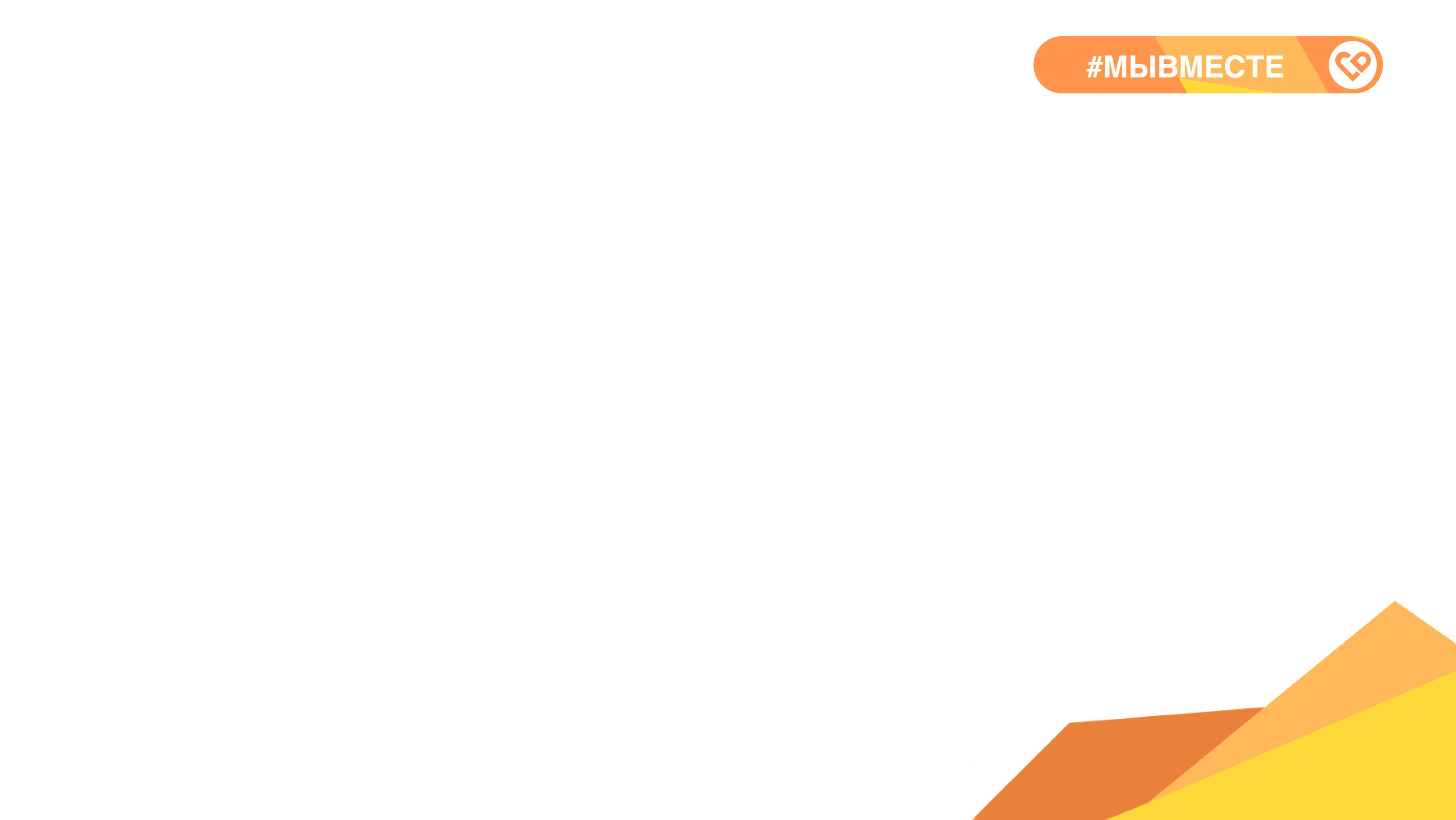 Эффективные коммуникации
Модуль 5. Особенности коммуникации с особыми категориями граждан и людьми в трудных жизненных ситуациях.

Урок 3. Особенности коммуникации с людьми в трудных жизненных ситуациях.
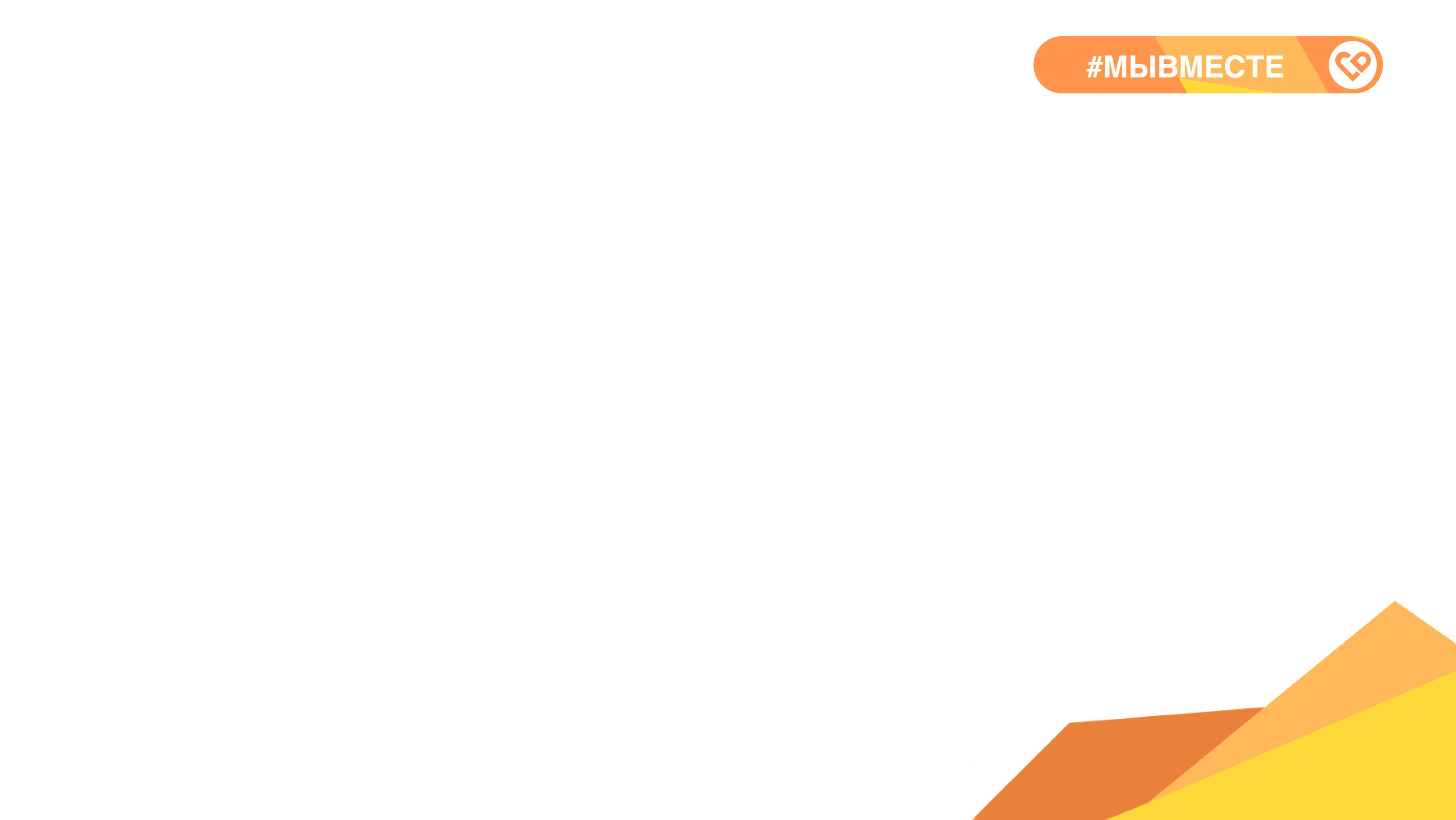 Что такое трудная жизненная ситуация?
Трудной жизненной ситуацией называют условия:
не удовлетворяющие потребности личности;
противоречащие его убеждениям;
создающие негативные переживания.
Трудная жизненная ситуация – значимые в настоящее время для личности условия, вызывающие негативные эмоции и угнетающие состояния. Трудные условия всегда носят субъективный характер, который выражается индивидуальной тяжестью переживания.
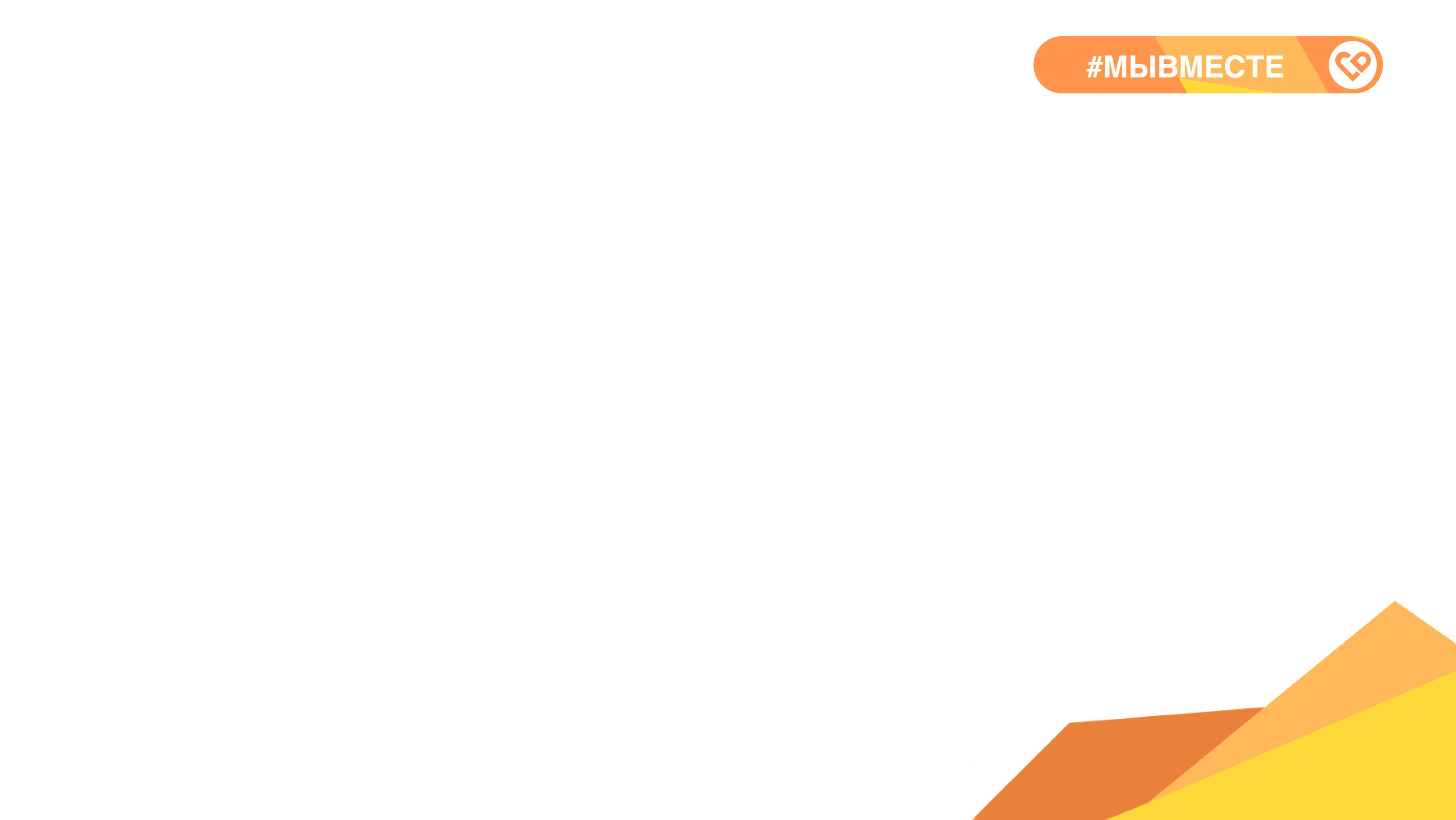 Для трудной жизненной ситуации характерно:

напряженность;

требование к решению личностью какой-то задачи;
необходимость изменения привычного поведения и жизнедеятельности.
Анализируя трудную жизненную ситуацию, нужно оценивать:

ее участников;

деятельность, которая развивается в рамках этой ситуации;

время и пространство развития событий;

переживания и личное видение ситуации главным участником.
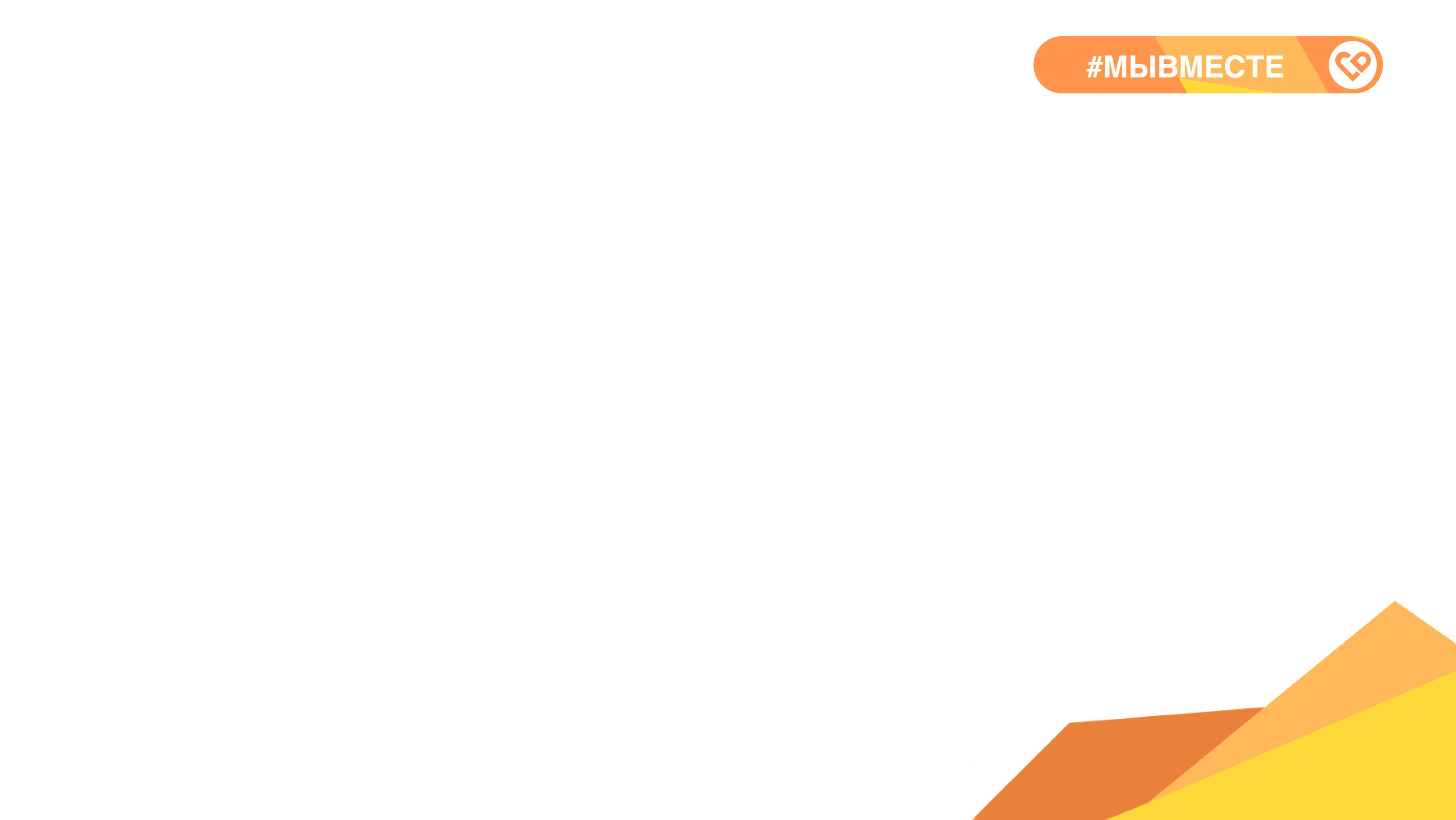 Как правильно общаться с человеком в трудной жизненной ситуации
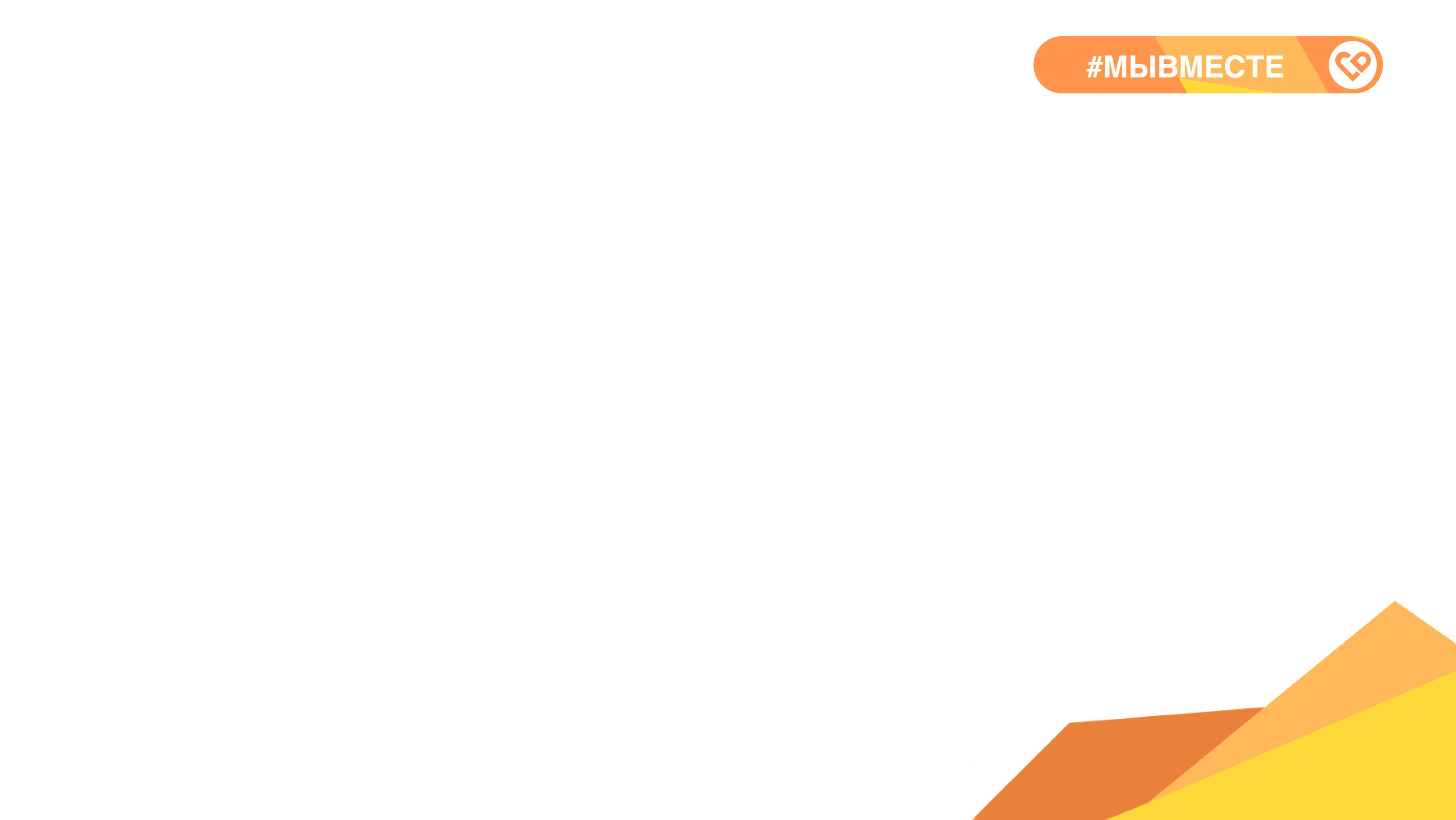 Классификации трудных жизненных ситуаций